LICEUM OGÓLNOKSZTAŁCĄCEim. Jana KarskiegoW WIŚNIOWEJ GÓRZE
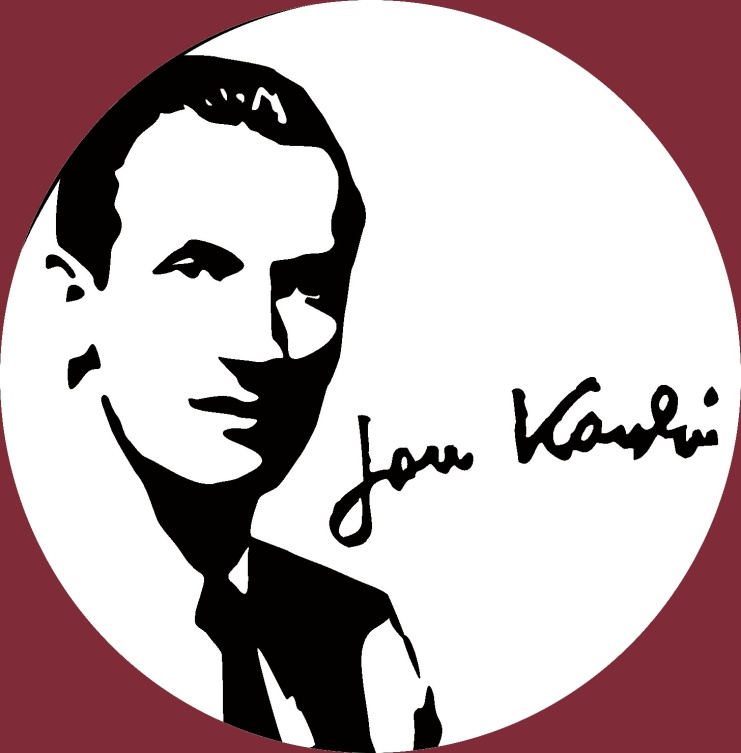 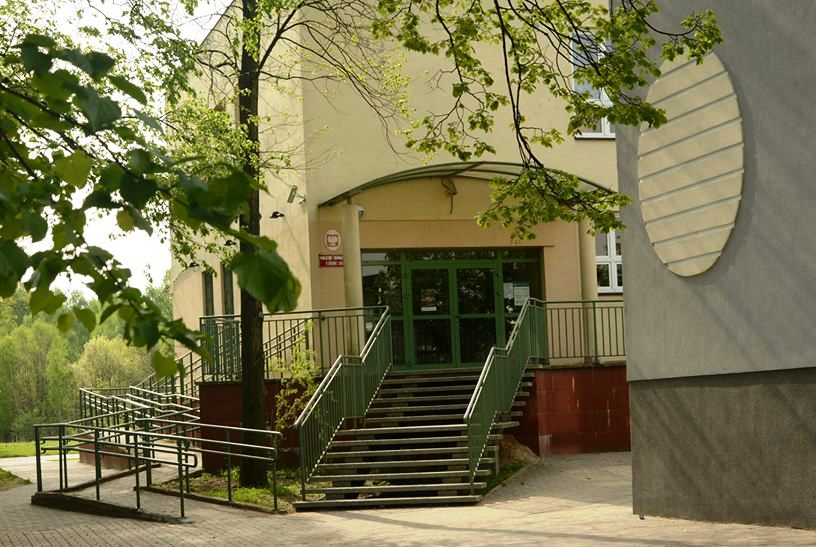 NOWA SZKOŁA - NOWE PERSPEKTYWY
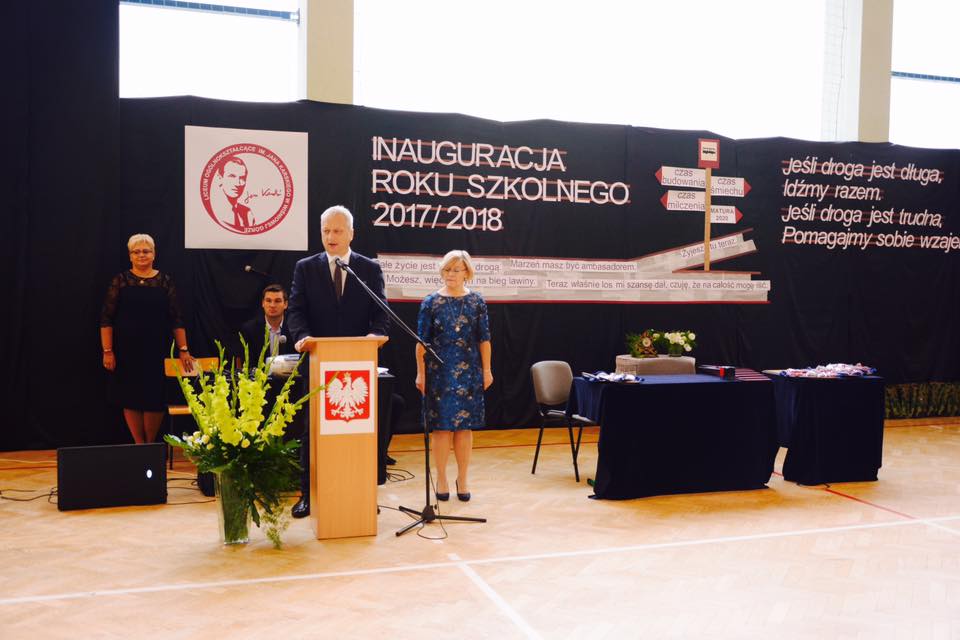 Nasze Liceum to nowa szkoła w naszej społeczności lokalnej, powstała na solidnych fundamentach długoletnich doświadczeń i tradycji wygaszanego na skutek reformy edukacji Gimnazjum im. Jana Karskiego Wiśniowej Górze.
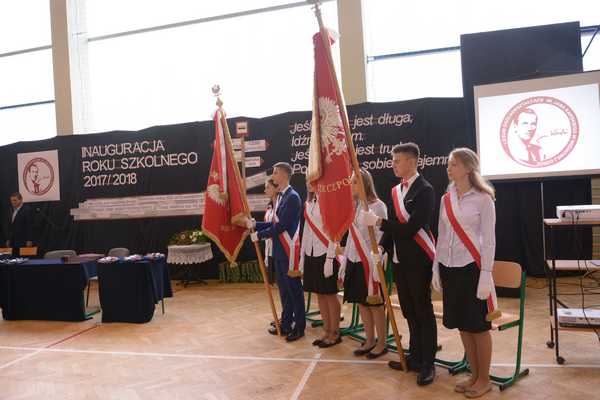 POCZĄTKI EDUKACJI WŁĄCZAJĄCEJ W NASZEJ SZKOLE
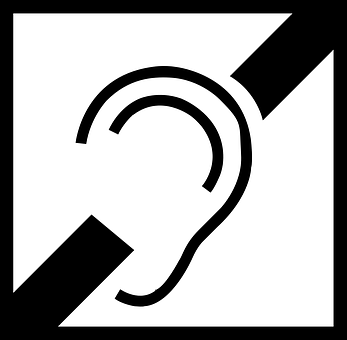 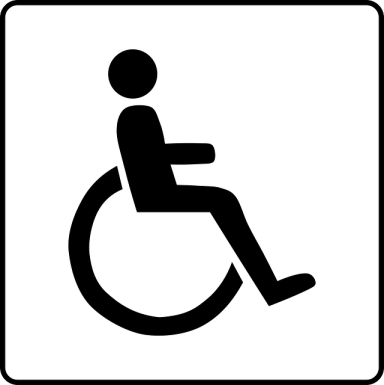 =
NASI UCZNIOWIE Z ORZECZENIEM O POTRZEBIE KSZTAŁCENIA SPECJALNEGO
UCZEŃ SŁABOSŁYSZĄCY
UCZEŃ Z AUTYZMEM
UCZEŃ Z NIEPEŁNOSPRAWNOŚCIĄ RUCHOWĄ
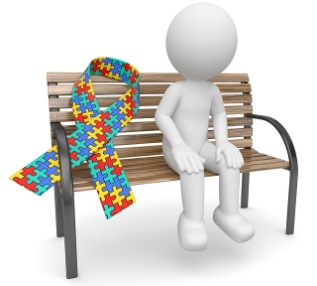 SZKOŁA BEZ BARIER
PODJAZD DLA UCZNIÓW NIEPEŁNOSPRAWNYCH
SCHODOŁAZ
TOALETA DOSTOSOWANA DO ICH POTRZEB
PRACOWNIE WYPOSAŻONE  W MULTIMEDIA
RÓŻNORODNE POMOCE DYDAKTYCZNE
EUROPEJSKIE WYSŁUCHANIE MŁODZIEŻY
EDUKACJA WŁĄCZAJĄCA W OCZACH NASZYCH UCZNIÓW
SPOSÓB WPROWADZANIA EDUKACJI WŁĄCZAJĄCEJ  W NASZEJ SZKOLE
NAJWAŻNIEJSZE KORZYŚCI  EDUKACJI WŁĄCZAJĄCEJ I ZWIĄZANE Z TYM WYZWANIA
CO MOŻEMY ZROBIĆ, ABY JAK NAJWIĘCEJ UCZNIÓW MOGŁO KORZYSTAĆ Z EDUKACJI WŁĄCZAJĄCEJ?
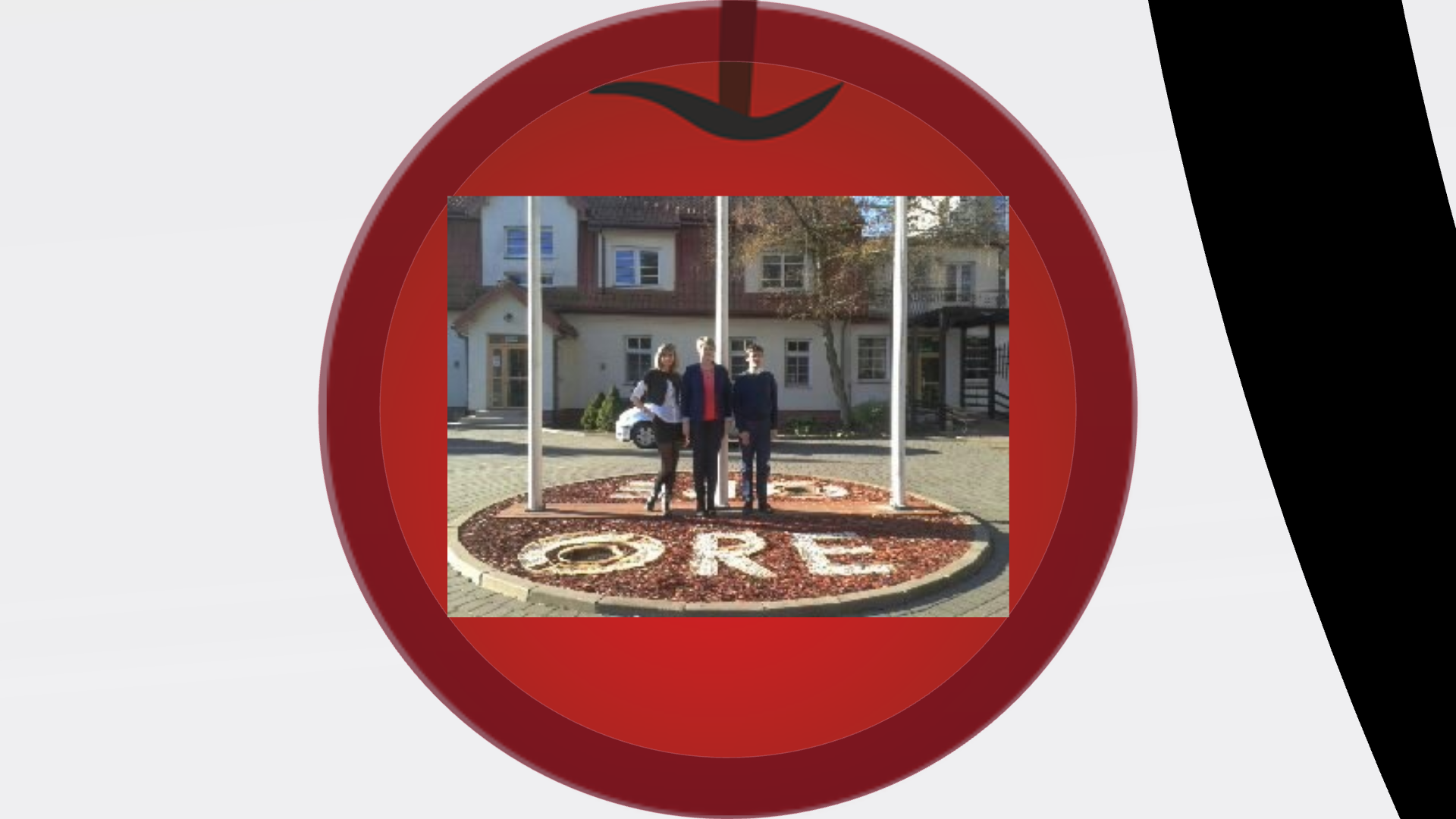 MY I NASZE WYZWANIA
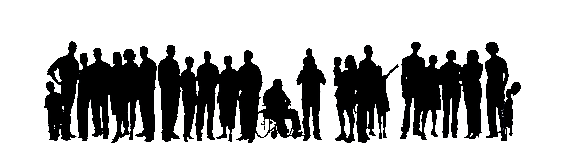 SZKOLENIA ZE SPECJALISTAMI
OPRACOWYWANIE IPET'ów
WSPÓŁPRACA Z PORADNIAMI
WSPÓŁPRACA Z RODZICAMI
USTALENIE ZASAD WSPÓŁPRACY SZKOŁA- RODZICE
RODZIC ZNA SWOJE DZIECKO NAJLEPIEJ
RODZIC ROZUMIE DZIAŁANIA SZKOŁY
SZKOŁA INDYWIDUALIZUJE DZIAŁANIA
ZWYCZAJNI, NIEZWYCZAJNIPRAWDZIWIE I OD SERCA
EDUKACJA RÓWIEŚNICZA
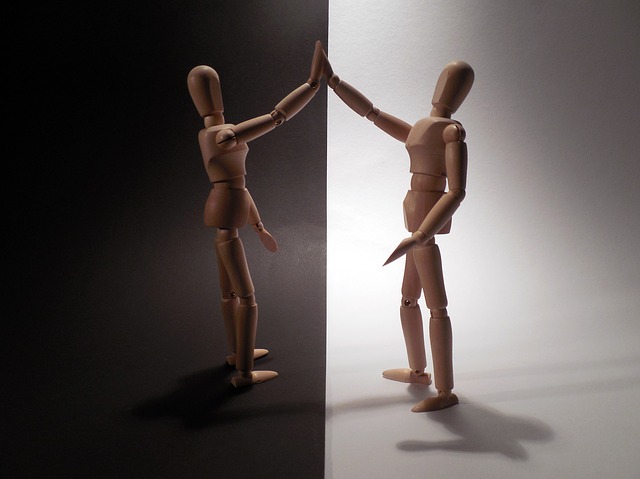 DZIEŃ TOLERANCJI
PRAWA DZIECKA
INTEGRACJA
POMOC MATERIALNA I NIE TYLKO
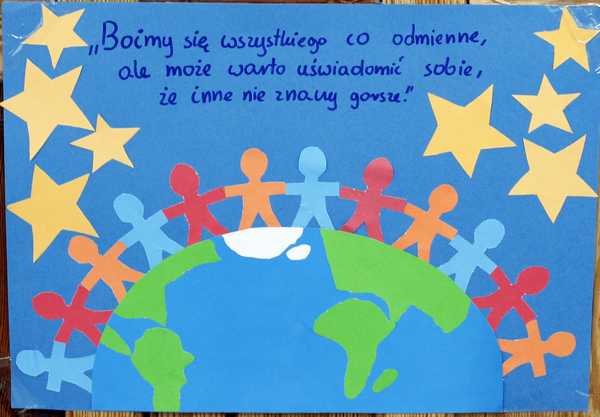 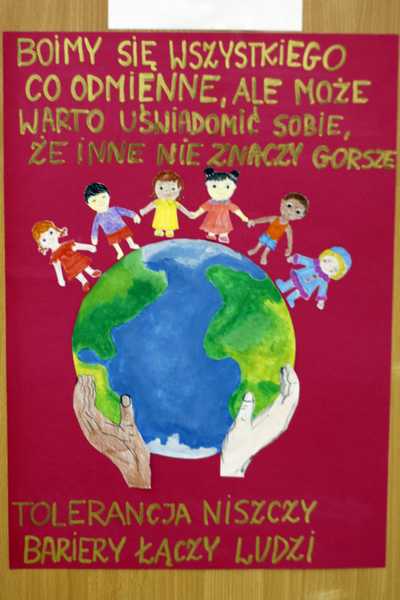 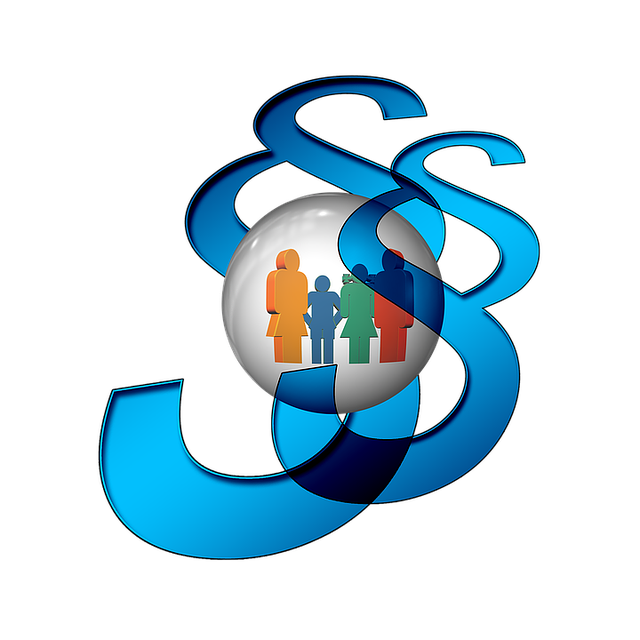 SŁOWAMI UCZNIÓW...
POMAGAMY W NAUCE,JEŻELI ZACHODZI TAKA POTRZEBA
TRAKTUJEMY ICH POWAŻNIE
NIE UŻALAMY SIĘ NAD NIMI, SĄ TACY JAK MY
TŁUMACZYMY, JEŚLI CZEGOŚ NIE ROZUMIEJĄ
STARAMY SIĘ ICH CHRONIĆ PRZED ZŁOŚLIWYM ZACHOWANIEM INNYCH
W SZKOLE REALIZUJEMY...
ZAJĘCIA REWALIDACYJNE
ZAJĘCIA ROZWIJAJĄCE ZAINTERESOWANIA I UZDOLNIENIA
NAUCZANIE INDYWIDUALNE
ZINDYWIDUALIZOWANA POMOC PSYCHOLOGICZNO- PEDAGOGICZNA
SPOTKANIA Z CIEKAWYMI LUDŹMI
KONKURSY I WYCIECZKI SZKOLNE
ZAWODY I TURNIEJE SPORTOWE
DOSTOSOWANIA
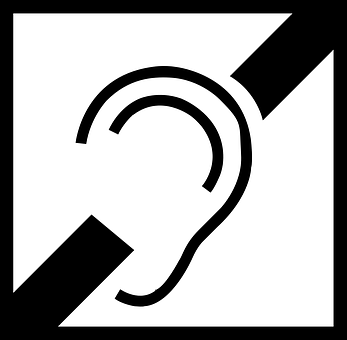 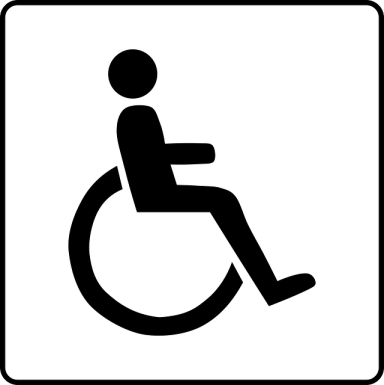 =
WYRÓWNYWANIE SZANS EDUKACYJNYCH
WARUNKI PROCESU EDUKACYJNEGO
ZEWNĘTRZNA ORGANIZACJA NAUCZANIA
WARUNKI SPRAWDZANIA POZIOMU WIEDZY I UMIEJĘTNOŚCI - KRYTERIA OCENIANIA
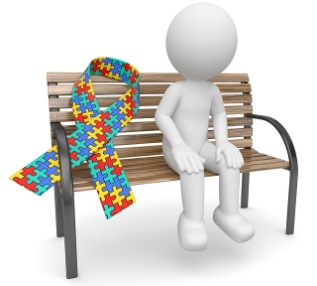 DORADZTWO ZAWODOWE
INDYWIDUALNE DORADZTWO ZAWODOWE
SZKOLNY OŚRODEK KARIERY
WARSZTATY W KLASACH
TARGI EDUKACYJNE W NASZEJ SZKOLE
FESTIWAL ZAWODÓW
WSPÓŁPRACA Z MOBILNYM CENTRUM INFORMACJI ZAWODOWEJ OHP
UCZYMY POMAGAĆ
- WOLONTARIAT W NASZEJ SZKOLE
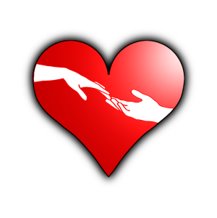 ŁÓDZKIE HOSPICJUM DLA DZIECIZOSTAŃ ZAKRĘTAKIEM
FUNDACJA NASZ DOM - GÓRA GROSZA
SZLACHETNA PACZKA
FUNDACJA GAJUSZ
SZKOLNY SZTAB FINAŁU WOŚP
PAKA DLA ZWIERZAKA
DYCHA JUSTYNÓW - JANÓWKA
PAMIĘTAMY O TYCH, O KTÓRYCH INNI ZAPOMNIELI
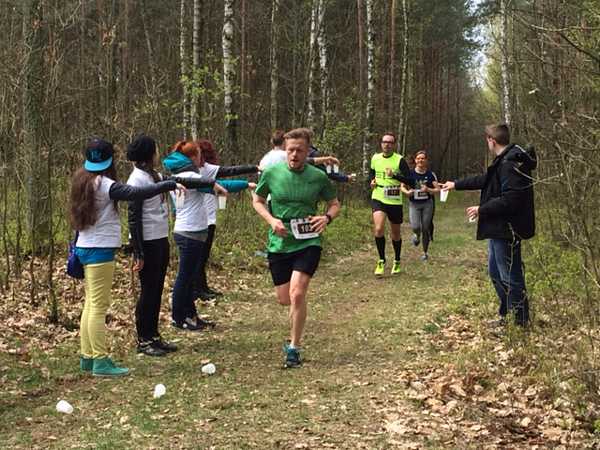 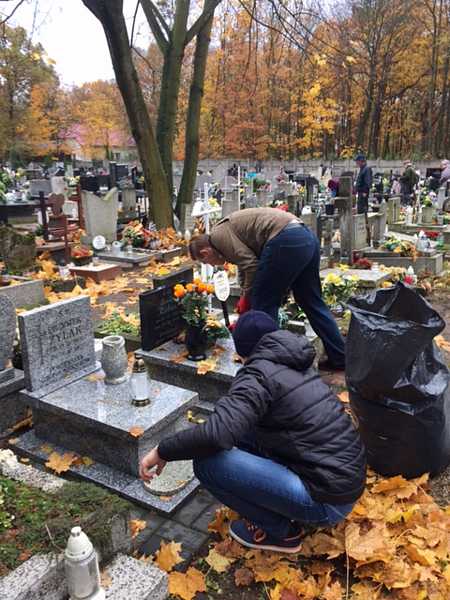 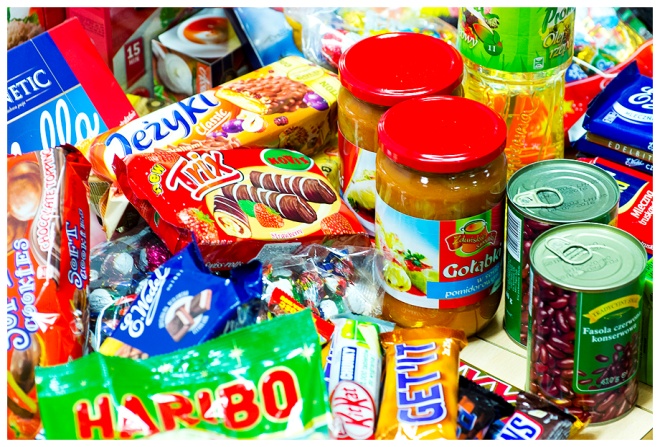 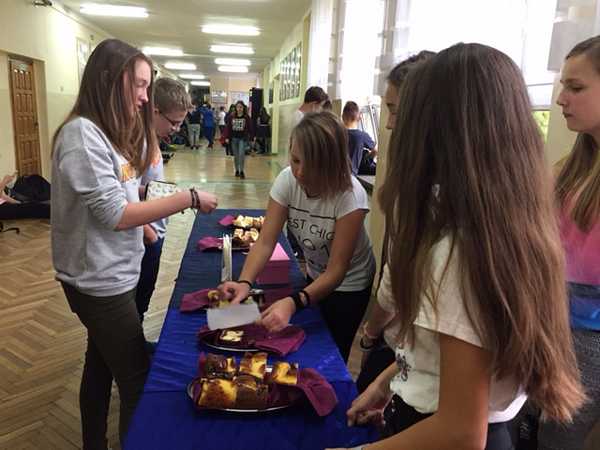 PROJEKTY
NIE PENIAJ ZMIENIAJ
SZKOŁA PROMUJĄCA ZDROWIE
MISJA PRZYRODA
MISTRZOWIE KODOWANIA
AKTYWNA EDUKACJA
KARSKI MY HERO
I WIELE, WIELE INNYCH...
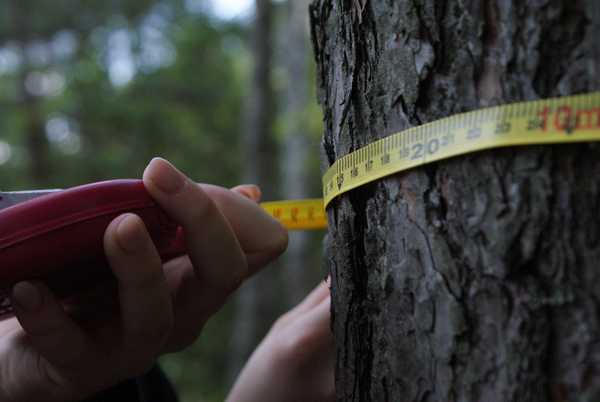 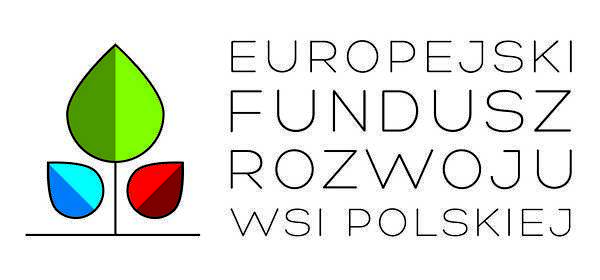 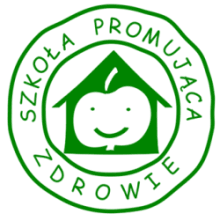 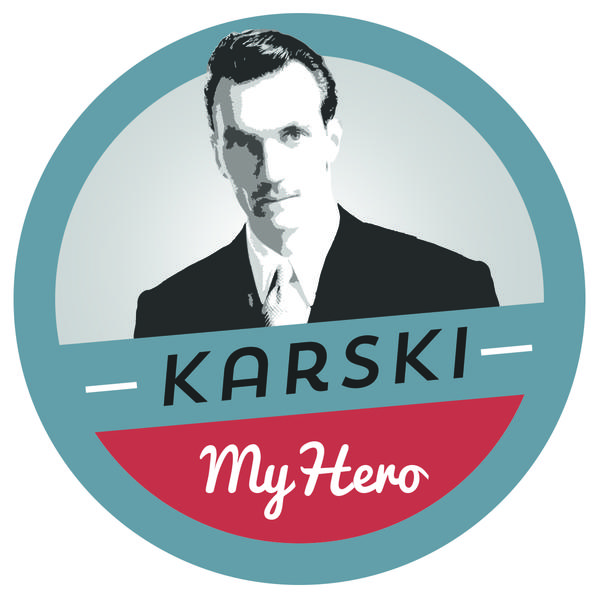 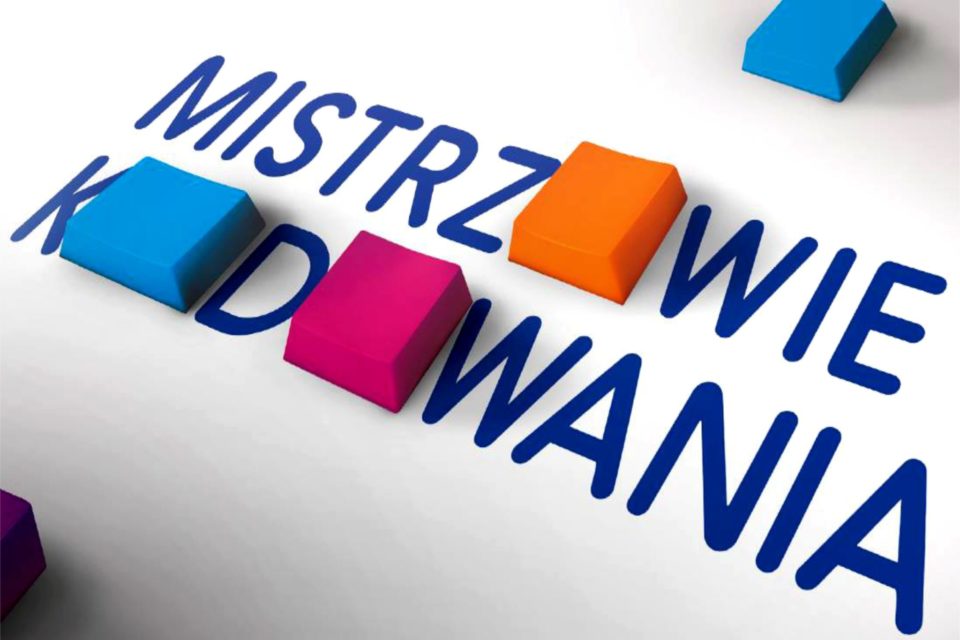 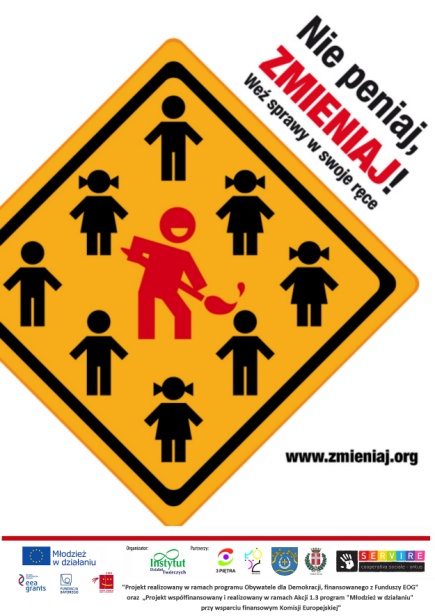 KORZYŚCI EDUKACJI WŁĄCZAJĄCEJ
SZKOŁA OTWARTA I PRZYJAZNA WSZYSTKIM
UWRAŻLIWIENIE NA POTRZEBY INNYCH
POGŁĘBIANIE WIEDZY NA TEMAT NIEPEŁNOSPRAWNOŚCI
OSWAJANIE SIĘ I TOLERANCJA ODMIENNOŚCI
NAUKA W NATURALNYM ŚRODOWISKU
PEŁNIEJSZY ROZWÓJ INTELEKTUALNY, OSOBOWY I SPOŁECZNY
SUKCESY NASZYCH UCZNIÓW
SUKCESY W OGÓLNOPOLSKIM TURNIEJU SPORTOWYM
WYSOKIE WYNIKI Z EGZAMINU GIMNAZJALNEGO
TYTUŁ FINALISTY KONKURSÓW PRZEDMIOTOWYCH
TYTUŁ PRYMUSA SZKOŁY
PEŁNIENIE ODPOWIEDZIALNYCH FUNKCJI W SZKOLE
PRZED NAMI NOWE WYZWANIA...
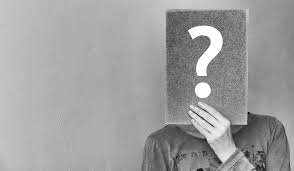 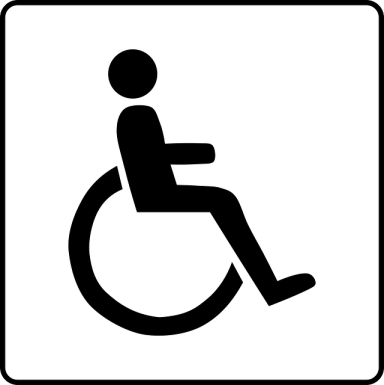 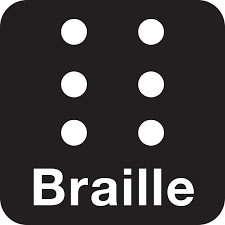 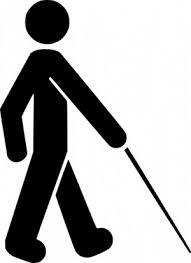 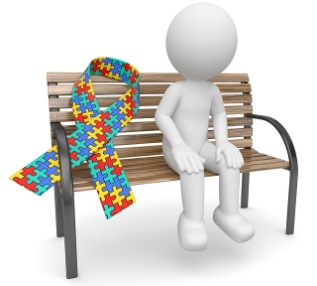 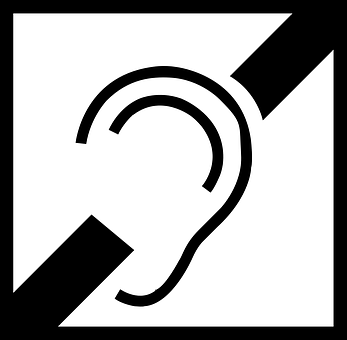 PRZED NAMI NOWE WYZWANIA...
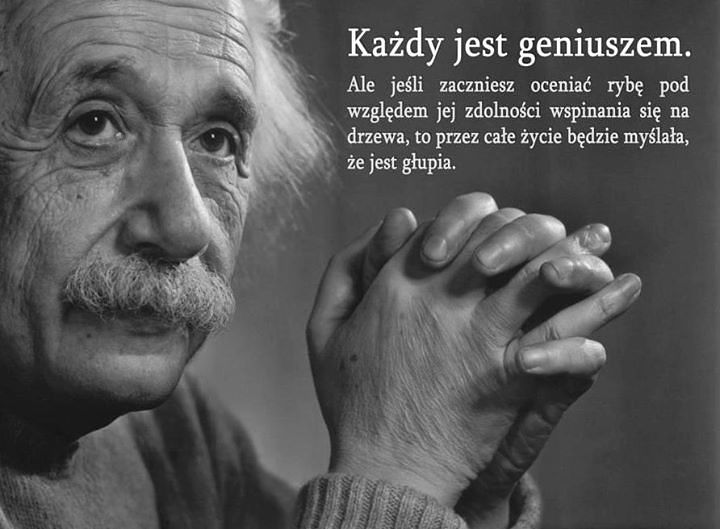 EDUKACJA WŁĄCZAJĄCA

ZAWSZE MOŻLIWA NIE ZAWSZE PROSTA
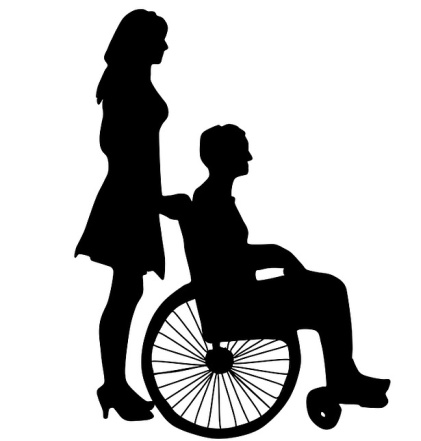 DZIĘKUJĘ ZA UWAGĘ !

DOROTA SALSKA
DYREKTOR LICEUM OGÓLNOKSZTAŁCĄCEGO IM. JANA KARSKIEGO W WIŚNIOWEJ GÓRZE